Program Dışı Etkinliklerin Önemi ve Uygulamadaki Güçlükler
Program dışı etkinliklerin Üstün Yönleri
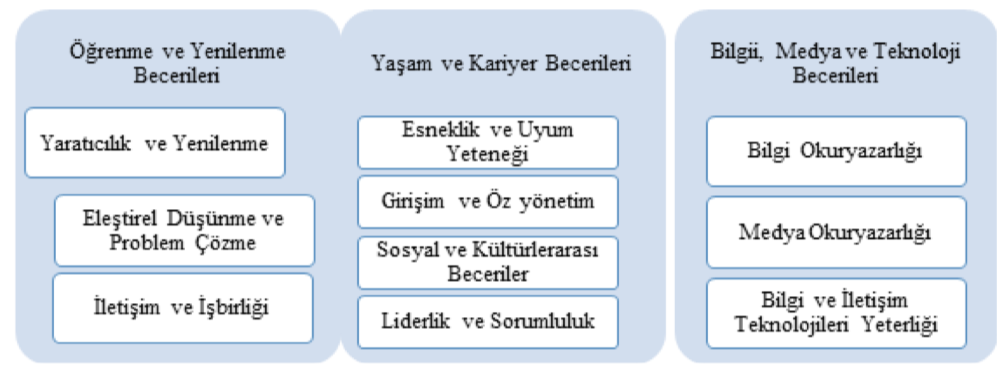 Program dışı etkinliklerin sınırlılıkları
ÖNERİLER